CISY114 Week 5
Sketching, Wireframing, Prototyping& Animation
Sketching, Wireframing, Prototyping
Today we are re-visiting the ITERATIVE DESIGN PROCESS.
“Ideation” -- *snicker*maybe if you’re an Imagineer…
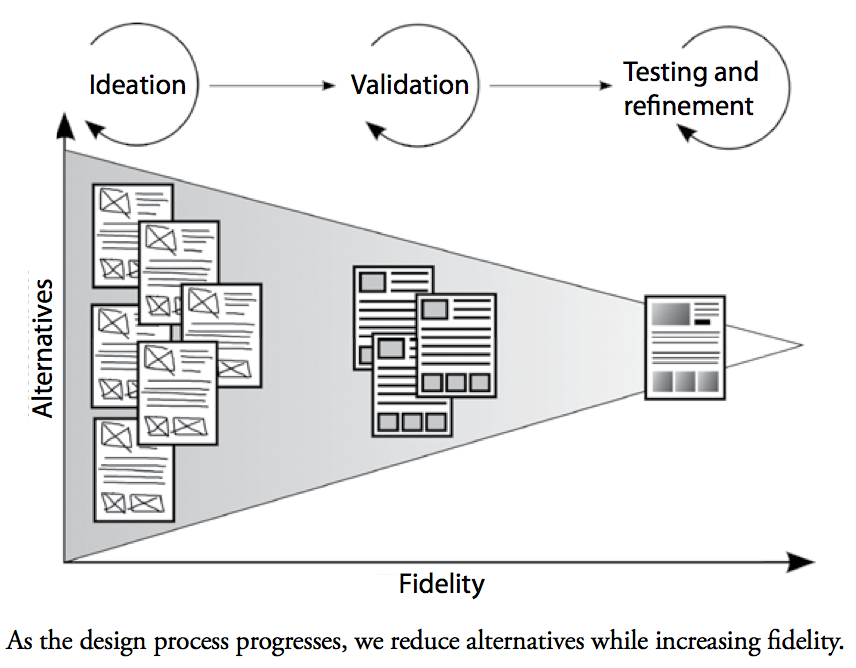 Sketching Your Ideas
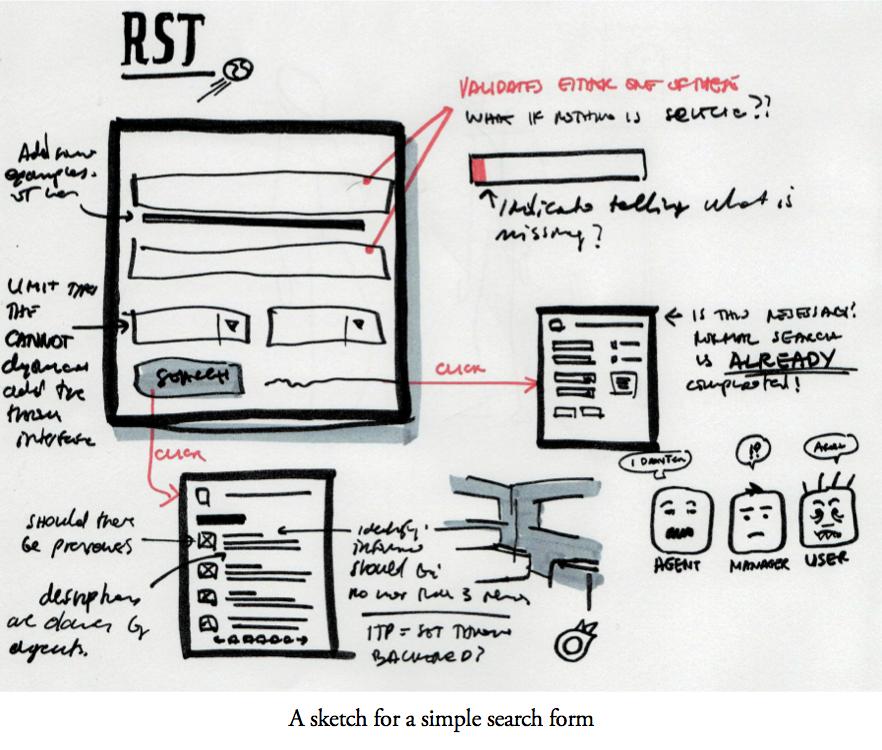 Different Sketching Strategies
Brainstorming – Lots of ideas.
Brainwriting – Lots of ideas in focused, short bursts or rounds.
Thesaurus Browsing – Looking at lots of similar ideas.
Mind-mapping – Mapping out relationships.
Gap Filling – Identifying endpoints and bridging the gap.
Boxing Gloves (worst name ever) – Roleplay using a system, step by step.
Sketchboarding – Putting all ideas up in a single place.
Storyboarding – Writing it out step by step, visually.
I’ll add: Proof-Of Concept – Making a toy example.
Gyahhh! So many… make it stop…
Wireframing
Wireframing is the process of taking your sketches and blocking them out (think like actors on a stage).
It shows the STRUCTURE, ORGANIZATION, and ACTIONS of all elements, but not details.
At this point you check to see if everything is up to spec.
Lo-fi --->High-fi Wireframes.
Lo-Fi vs High-Fi
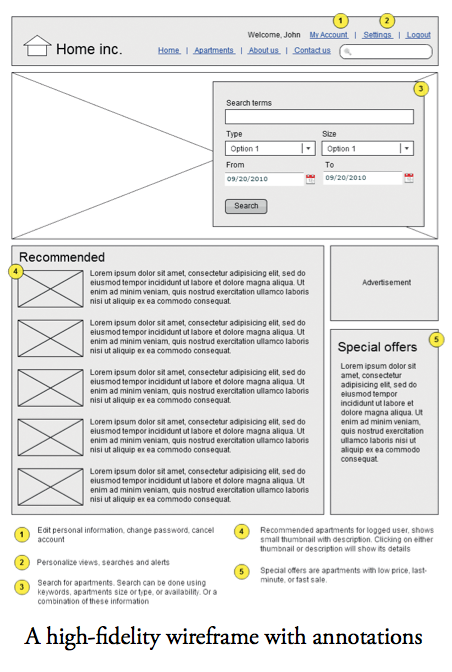 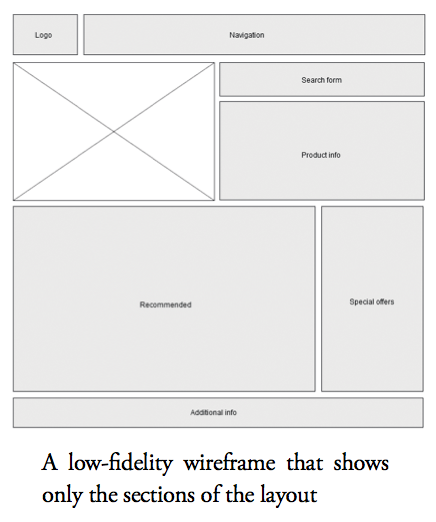 Prototyping
Prototyping takes the wireframes and implements them into something tangible and testable.
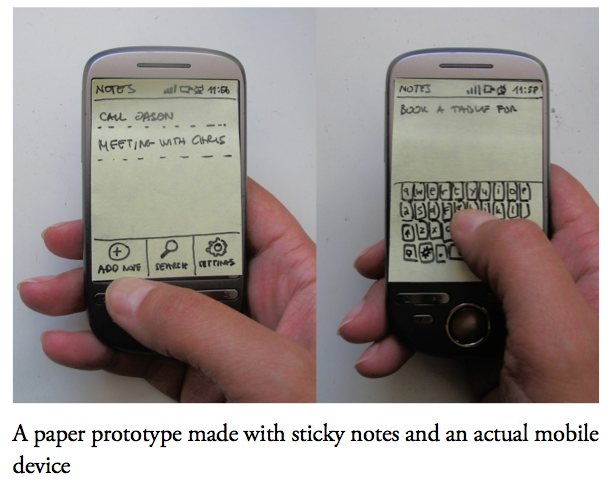 We will be seeing some prototypes closer to the Lab portion of the class.
Iterative Testing
You know the drill from here. 
Designer Daleks say “ITERATE! ITERATE!” and ask…
ARE THERE ANY QUESTIONS?
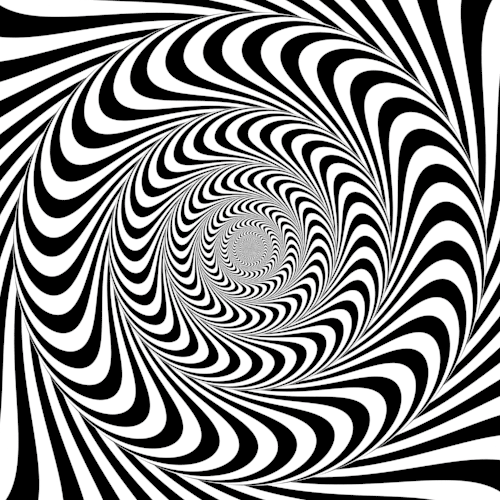 ANIMATION!
What IS Animation?
It exploits a biological phenomenon known as PERSISTENCE OF VISION to express motion.
A series of images are presented in rapid succession, and our brains fill in the gaps.
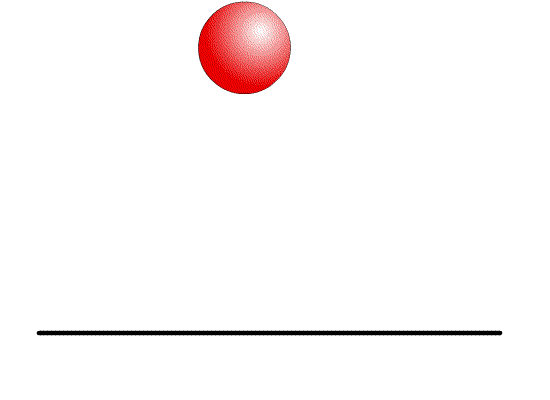 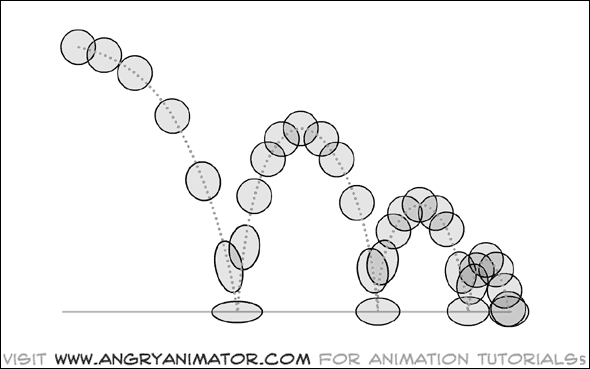 36 separate images.
Persistence of Vision
This phenomenon is also the basis for most illusions and magic tricks. (Anyone have a quarter I can borrow?)
Basic Animation
Translation – Moving an image incrementally without changing it. (Path animation is common.)
Rotation – Turning an object around an axis.
Scaling– Stretching or squashing something.
More Advanced 2D Animation
Cel animation
Hand-drawn keyframes that are tweened.
Multiple layers are then composited.

Pretty much every one of your favorite childhood animated movies.

Hullabaloo example: https://www.youtube.com/watch?v=DxoNwcI8A2c
Vector Animation
What most Flash animations are.

The control points of a vector image are changed over time to create the motion.
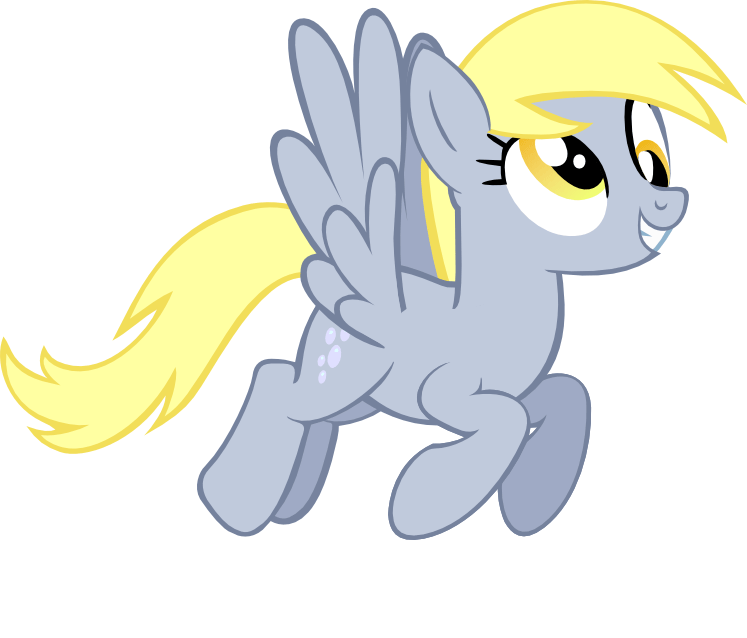 Inverse Kinematics
Sets up a character with a rig made of bones.
Animation involves changing the positions of those bones over time.
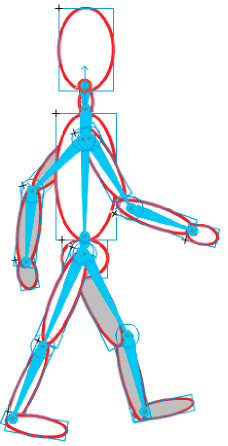 3D Animation
Instead of drawing 2D images, 3D images are rendered frame-by-frame within the computer.
Interpolations can be calculated in novel ways.
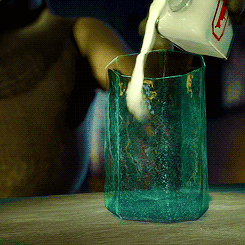 Or disturbing ways…
Fallen Art – We need to poll the class first. https://www.youtube.com/watch?v=OATWewCATN0
A Special Treat
Let’s watch some scenes from the Beauty and the Beast Work-in-Progress Edition.
Keep an eye out for keyframing, tweening, 3d, compositing
Tale as old as time, tune as old as song….
ARE THERE ANY QUESTIONS?
Be Back By: